Рефлексия
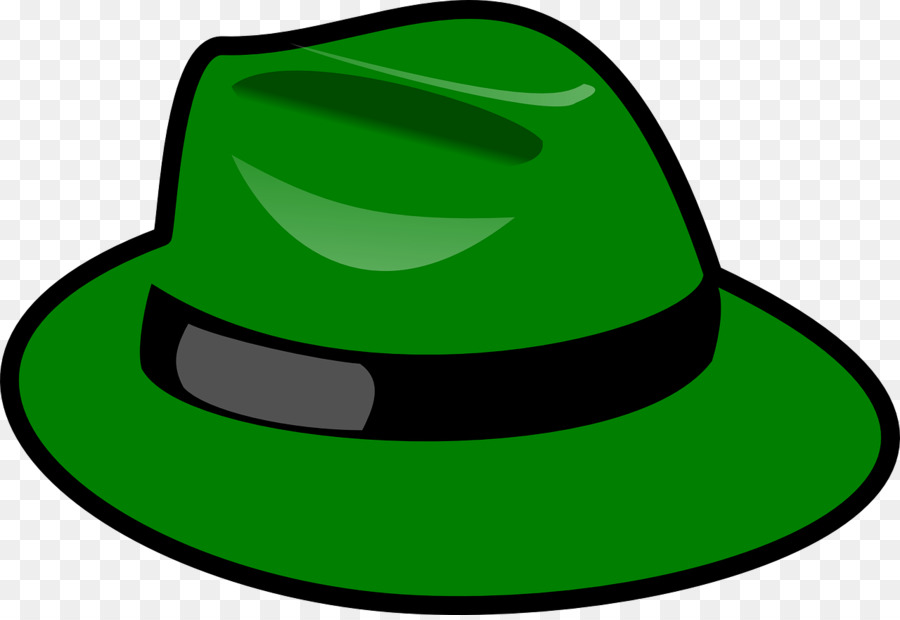 Коллектив «Очерской средней общеобразовательной школы №3»
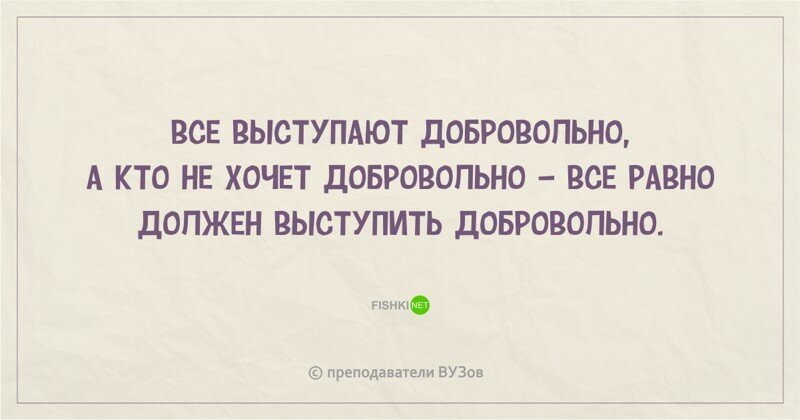 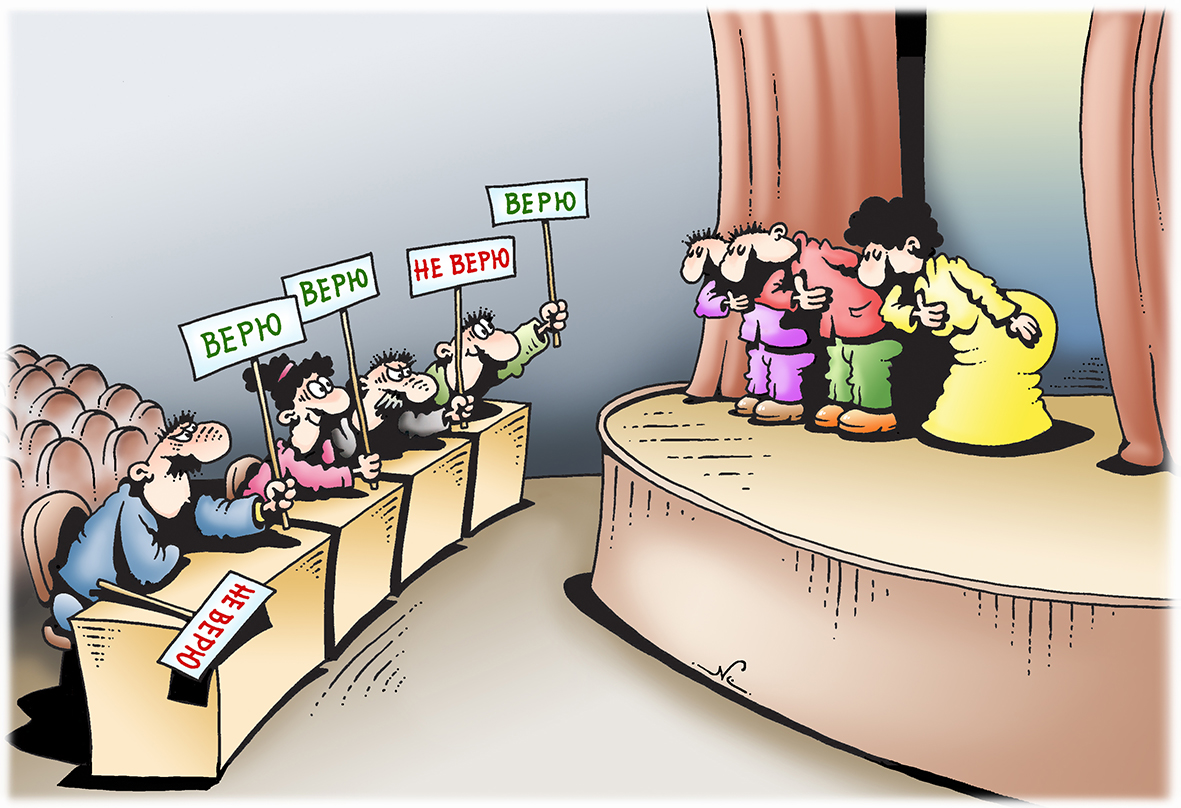 Участвуя в работе площадки мы:

привели свои знания о логических УУД в «порядок» 
 проявили себя в роли «разработчиков» учебных ситуаций/интенсивов, занятий, курсов по формированию логических УУД
 научились разрабатывать критерии оценивания логических УУД в разных ситуациях/задачах
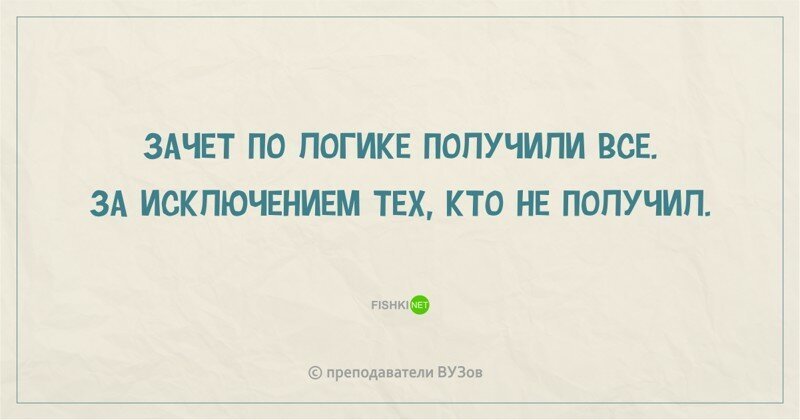 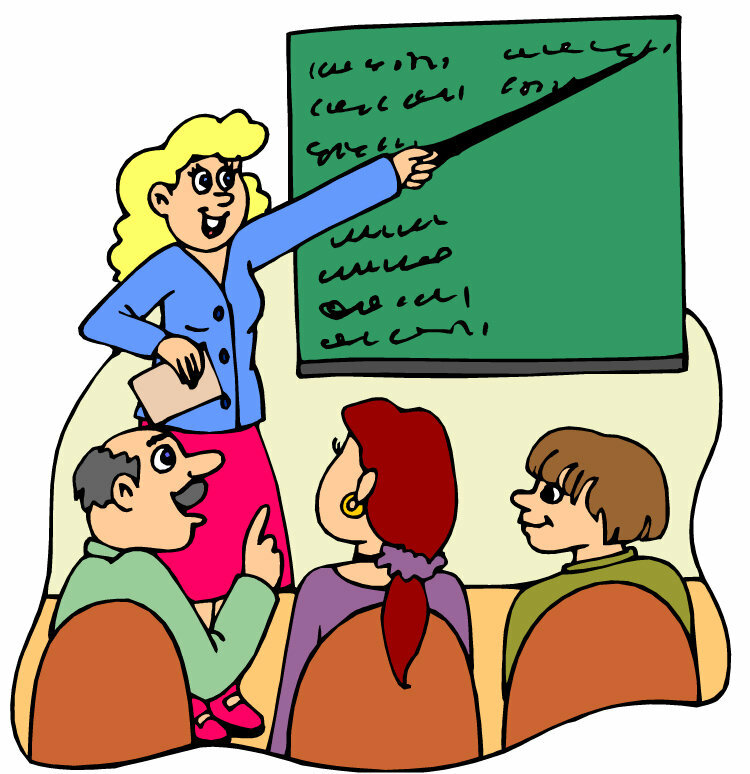 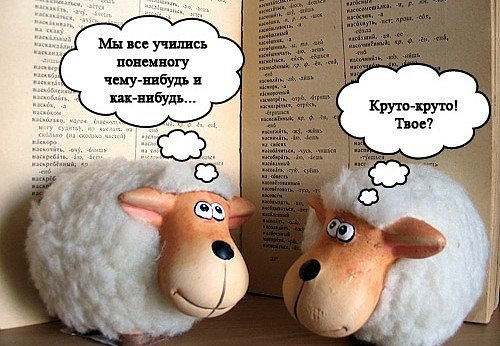